Clinical Mobility as a Solution (Unified Enterprise Communications for Clinical Decision Support)
Elevator Pitch:
With 75% of hospital workers working on the go, instant, integrated and secure communication is critical, and data is needed at the clinician’s fingertips. Connect instantly for enhanced clinical effectiveness - talk, text, access data and share images securely within the Electronic Health Record. Streamline workflows and consolidate tools on a single, purpose-built mobile device so your teams can spend more time with patients and less time hunting for colleagues and information.
Industry: Healthcare
Persona:
Chief Nursing Officer
Expected Outcomes:
Clinicians can strengthen patient interactions, elevate care and ease the burden on their workforce.
Products:
Mobile Computers, Mobility DNA, Workcloud Communications Profile Manager, Workcloud CommunicationsVoice and PPT
Instantly and securely connect, talk, text and share images with the right colleague at the right time
Cut patient wait time in half with by speeding up processes and communication
Cut response time to medical tests in half by enabling viewing of the clinical result in real-time on the mobile device
Increase barcode medication administration (BCMA) compliance rates
Automatically notify assigned nurse with call notifications on their mobile device 
Streamline patient care delivery workflows resulting in increased clinician/patient bedside time
Global Network of Partners:
Electronic Health Record (EHR) companies,
Patient Monitoring and Medical Device Companies,
 Clinical Communication and Collaboration Software Vendors,
Workflow and RTLS Orchestration Software Vendors,
Single Sign-on Authentication Vendors,
Healthcare Specialist Partners
Customer Pain Points:
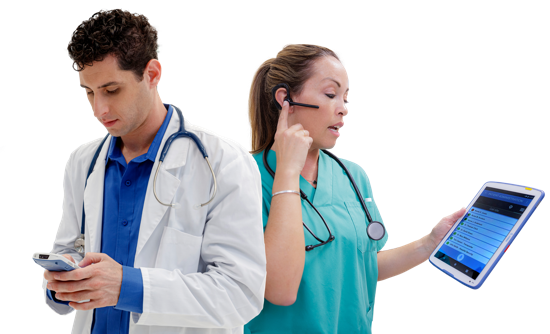 Clinicians struggle to unify and connect their mobile workforce in real time (often comprising 1,000+ employees and over 40 unique role types), compromising patient care and increasing frustrations.
Difficulty identifying, locating and communicating with on-the-go care teams 
Delays and gaps in information sharing, resulting in stalled patient care
Ad-hoc communication methods create frustration and can lead to misinformation, confusion and alarm fatigue
Wasted steps and delayed care due to manual searches for colleagues, help and information
Heavy administrative workloads and human dependent workflow tasks
Customer Success Story:
Banner Health